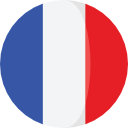 ROM1BFR02 
Francouzština II
(pro nefrancouzštináře)
LEÇON 11
Devoir à la maison
leçon 11 : monuments_de_Paris
                 imparfait_exercices / ex. 1, 2, 3, 4
                 passe_compose_imparfait / ex. 1, 3
conjuguer son verbe au passé composé et imparfait dans le tableau verbes_3e_groupe
  https://la-conjugaison.nouvelobs.com/

devoir facultatif : PC_exercices
                           (https://www.scribd.com/doc/289475088/264905621-Grammaire-Progressive-Du-Francais-Debutant-corriges-pdf)